The Delicate Balance Between In-Person and Online Learning                              in a Hybrid JD Program
University of Denver Sturm College of Law ~ Online & Hybrid Learning Conference ~ September 27, 2024
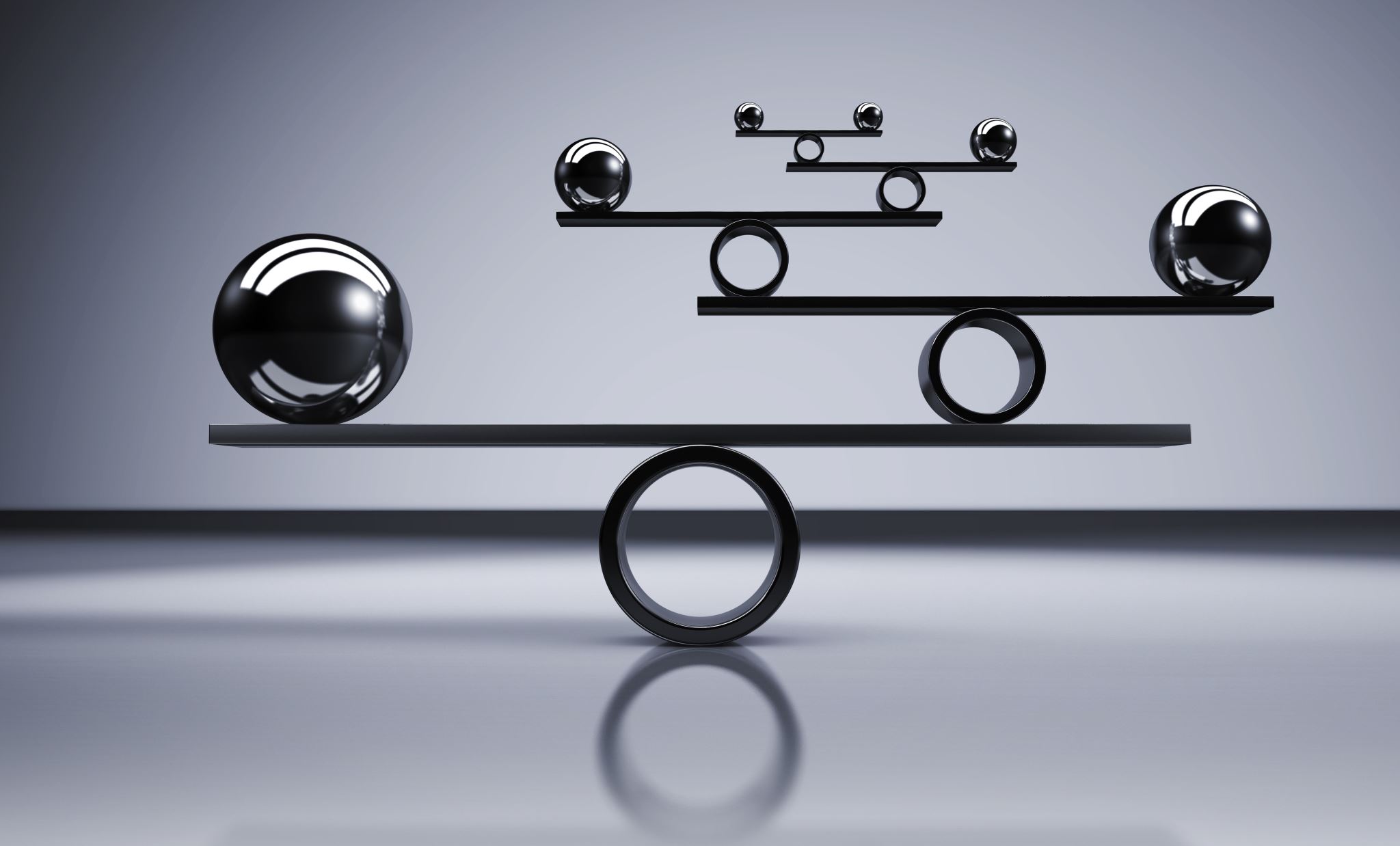 The Colleges of Law
Dean Andrea Funk
Associate Dean Brandy Price
Asynchronous, Synchronous, In Person…Oh My…
[Speaker Notes: 1.Briefly present the pros and cons of each teaching modality (3 minutes)
 
Asynchronous (activities allow students to flexibly engage with the material)
 
Synchronous live online (activities are ideal for collaborative learning and discussions that require immediate input) 
 
Synchronous live in-person (sessions are best for complex, interactive activities that benefit from direct engagement and immediate support)]
Specific Examples
[Speaker Notes: 3. Use specific examples to demonstrate which modality works best for (8 minutes):  Teaching, Feedback, Community Building, Other Educational or Professional Goals]
Teaching Content
More     Efficient     Delivery
Providing Feedback
But…
or 
And…
[Speaker Notes: But or and :  synchronous online or in person also works]
Community Building
But…
or 
And…
[Speaker Notes: But or and :  synchronous online could work as well (example, during pandemic)]
Other Educational or Professional Goals
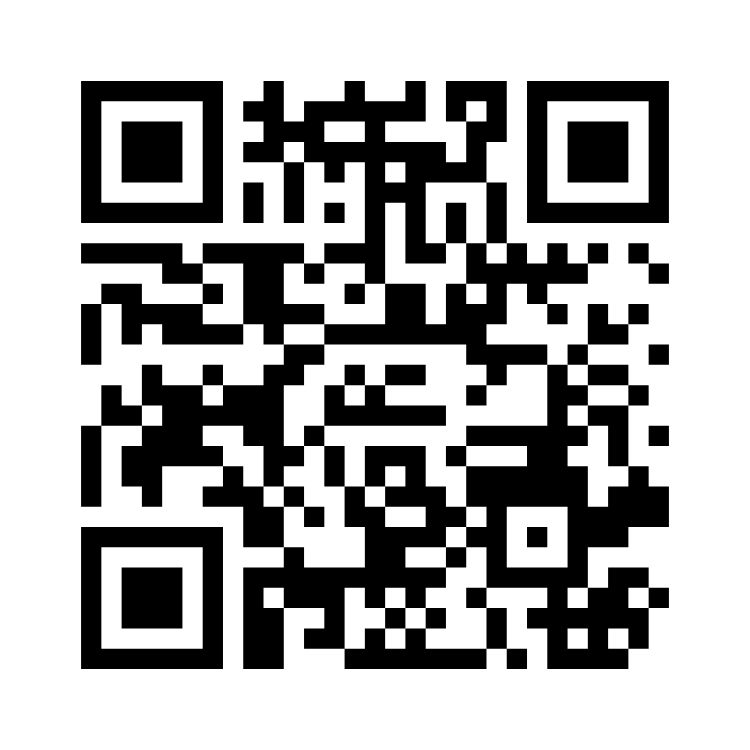 Mentimeter
Mentimeter.com 5175 3339
[Speaker Notes: 2. Engage the audience in an interactive exercise using technology to allow them to both participate in the presentation and foster discussion (12 minutes)
 
Poll everywhere:  
 
4 choices – Asynchronous; Synchronous (online); Synchronous (in-person); All
 
Introductions 
Lectures Addressing Complex Content 
Office Hours 
Academic Advising
Student Mentors (interfacing with)
Review Sessions 
Polling (expand category?)
Group Discussions
Debates (?)
Presentations 
Small Group Breakouts
Group Projects
Final Exams (if asynch/synch online, use proctors)]
Faculty and Student Experience: Their Feedback
Faculty
Students
Host synchronous online office hours (either weekly or bi-weekly).
Offer additional synchronous online sessions between live residencies.
Offer synchronous online final exam review sessions.
Want more live opportunities to connect with professors.
[Speaker Notes: 4. Share feedback from both the faculty and student experience that has impacted and influenced course instructional design and allocation of resources (4 minutes)
 
Faculty
Host synchronous online office hours (either weekly or bi-weekly)
Offer additional synchronous online sessions between live residencies
Offer synchronous online final exam review sessions
Students
Want more live opportunities to connect with professors]
Administrative Experience:  Key Takeaways
[Speaker Notes: 5. Provide key takeaways from program administrators about how to strike the right balance between in-person and online learning (3 minutes)

Administrative

	High touch
Admissions
Interview
Program Manager/Student Services Coordinator

	Rotating Sessions

Support
	
	Professors
Canvas shell with resources

	Associate Dean of Student Success
Canvas shell with resources
Academic success workshops

There is NO one way or one right way
Consider YOUR program, YOUR school, and YOUR students:  
what is working, what is not, where can student learning be improved?]
[Speaker Notes: 6. Allow time for questions and answers (5 minutes)]
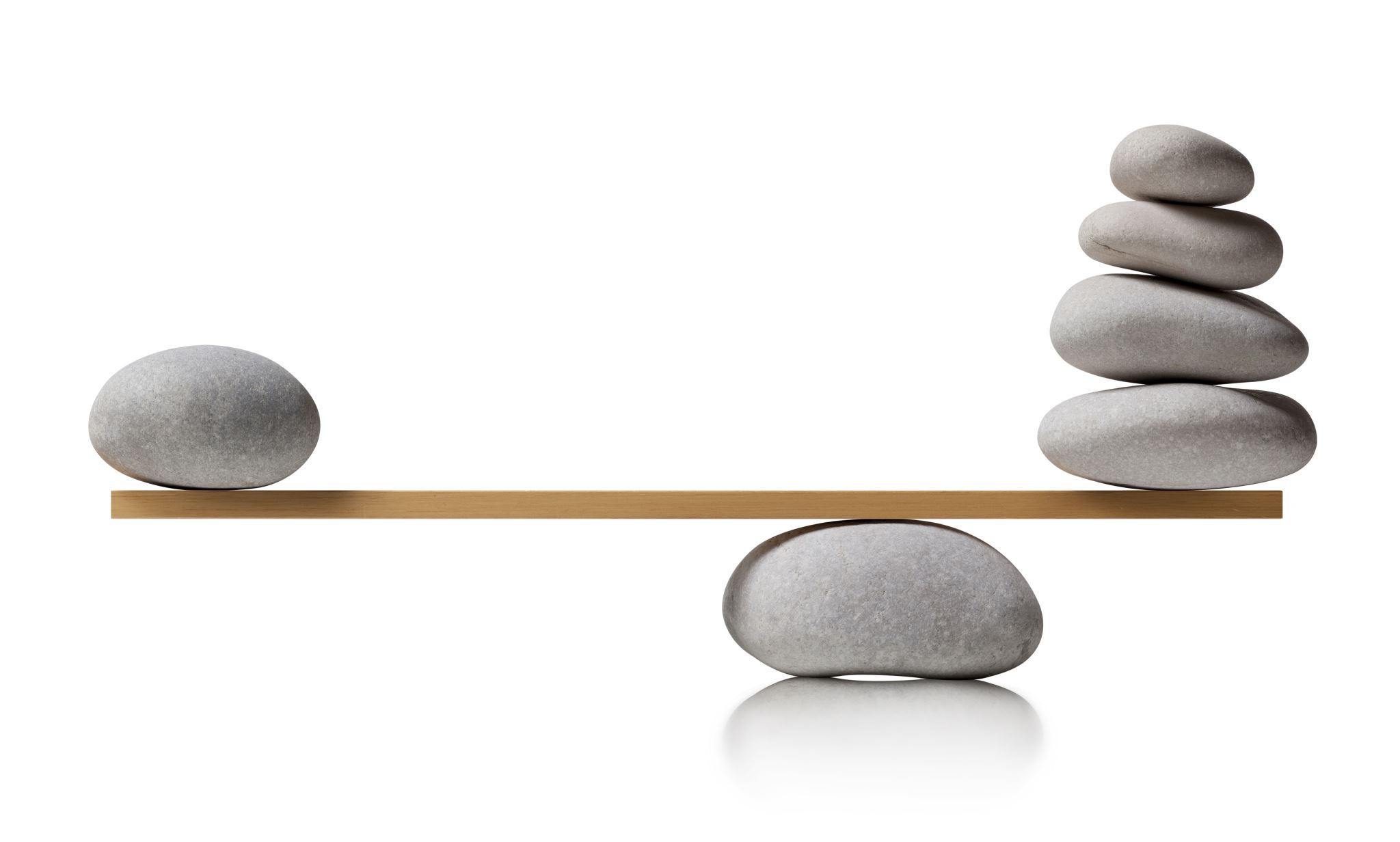 Thank you!  To balance!
9/26/2024